gpsmap: Routine for verifying and returning the attributable table of given decimal GPS coordinates from a user provided Shapefile
Tim Brophy
Stata Conference July 18–19, 2013 
New Orleans
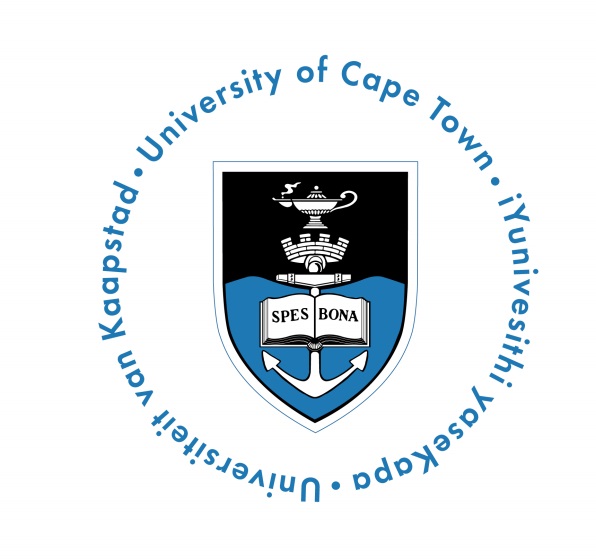 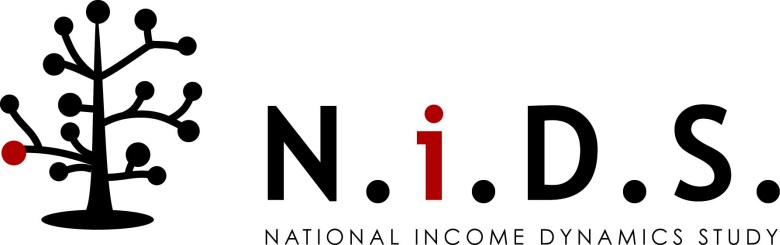 What is spatial data?

How is it useful?

Spatial Data Structure

gpsmap

Graphically

Syntax

Demo

How it works

Acknowled -gments
Overview
What is spatial data?
How is spatial data useful to researchers?
Spatial Data Structure
gpsmap introduction
gpsmap graphically
gpsmap syntax
gpsmap demonstration
gpsmap how it works
Acknowledgments
What is spatial data?

How is it useful?

Spatial Data Structure

gpsmap

Graphically

Syntax

Demo

How it works

Acknowled -gments
What is spatial data?
Geographic data 
Latitude and longitude coordinates 
Accompanying attribute data.
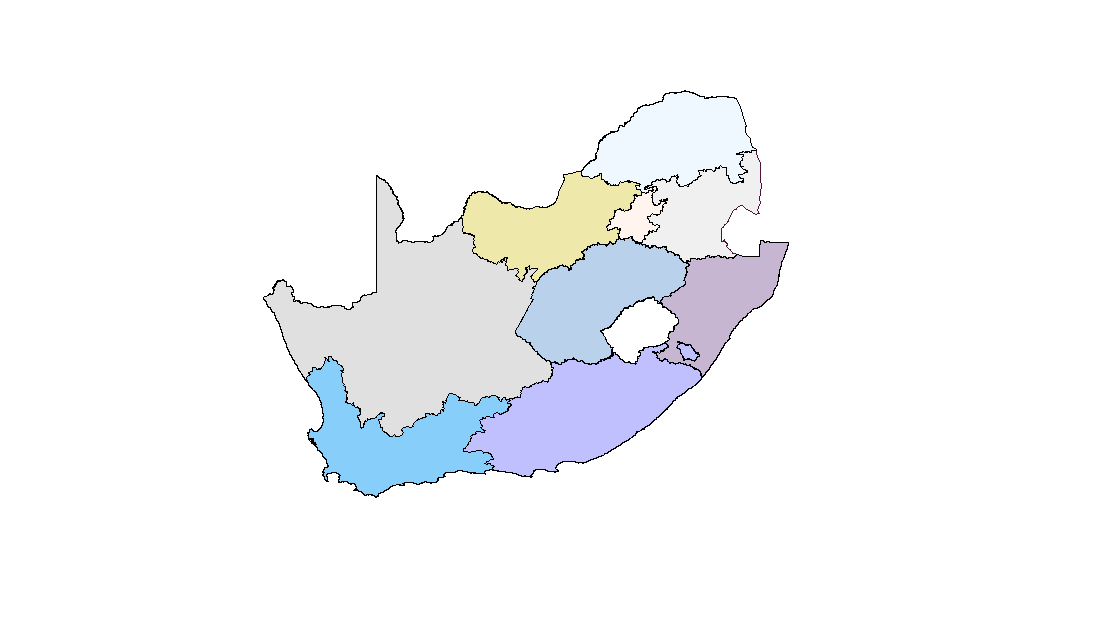 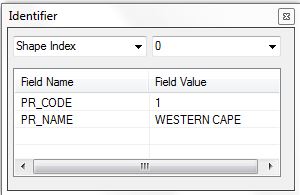 What is spatial data?

How is it useful?

Spatial Data Structure

gpsmap

Graphically

Syntax

Demo

How it works

Acknowled -gments
What is spatial data?
Identifies geographic locations, features and boundaries.

Spatial data is often accessed, manipulated or analysed through Geographic Information Systems (GIS).
What is spatial data?

How is it useful?

Spatial Data Structure

gpsmap

Graphically

Syntax

Demo

How it works

Acknowled -gments
How is spatial data useful to researchers?
Allows researcher to analyse data within or across geographical locations.
In order for this to happen the locations need to be known
Provides data regarding the given geographical locations. 
Such as:
population density
geo type (i.e. urban or formal )
What is spatial data?

How is it useful?

Spatial Data Structure

gpsmap

Graphically

Syntax

Demo

How it works

Acknowled -gments
Spatial Data Structure
Spatial data is normally stored in the ESRI Shapefile format.
Shapefiles data is a relational dataset
Thus there are multiple tables connected by a primary key.
Each of these table come as a separate file extension. 
At a minimum there are three mandatory file extensions.
.shp — shape format; the geometry itself.
.dbf — attribute format; columnar attributes for each shape
.shx — shape index format; a positional index of the feature 	 geometry
What is spatial data?

How is it useful?

Spatial Data Structure

gpsmap

Graphically

Syntax

Demo

How it works

Acknowled -gments
.shp in more detail
.shp contains all the geo location data.
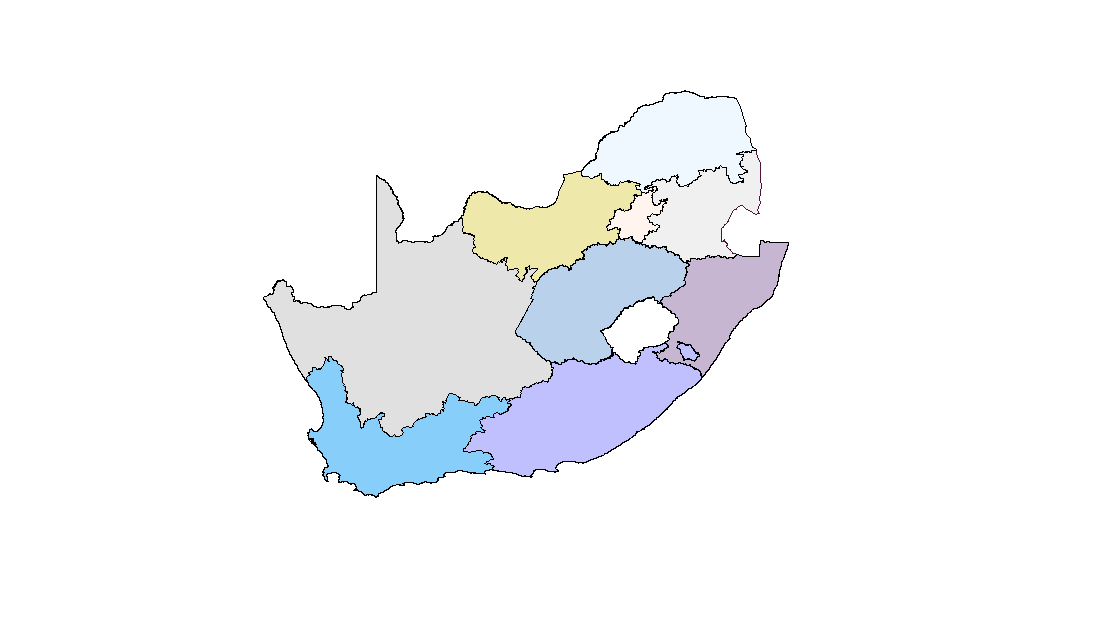 What is spatial data?

How is it useful?

Spatial Data Structure

gpsmap

Graphically

Syntax

Demo

How it works

Acknowled -gments
.shp in more detail
.shp contains all the geo location data.
Latitude
Longitude
What is spatial data?

How is it useful?

Spatial Data Structure

gpsmap

Graphically

Syntax

Demo

How it works

Acknowled -gments
.shp in more detail
.shp contains all the geo location data.
Latitude
Longitude
What is spatial data?

How is it useful?

Spatial Data Structure

gpsmap

Graphically

Syntax

Demo

How it works

Acknowled -gments
.shp in more detail
.shp contains all the geo location data.
Latitude
Longitude
What is spatial data?

How is it useful?

Spatial Data Structure

gpsmap

Graphically

Syntax

Demo

How it works

Acknowled -gments
.shp in more detail
.shp contains all the geo location data.
Latitude
Longitude
What is spatial data?

How is it useful?

Spatial Data Structure

gpsmap

Graphically

Syntax

Demo

How it works

Acknowled -gments
.shp in more detail
.shp contains all the geo location data.
Latitude
Longitude
What is spatial data?

How is it useful?

Spatial Data Structure

gpsmap

Graphically

Syntax

Demo

How it works

Acknowled -gments
.shp in more detail
.shp contains all the geo location data.
Latitude
Longitude
What is spatial data?

How is it useful?

Spatial Data Structure

gpsmap

Graphically

Syntax

Demo

How it works

Acknowled -gments
.shp in more detail
.shp contains all the geo location data.
Latitude
Longitude
Polygon
What is spatial data?

How is it useful?

Spatial Data Structure

gpsmap

Graphically

Syntax

Demo

How it works

Acknowled -gments
.dbf in more detail
.dbf contains the attributes of the Shapefile. These are user defined attributes.
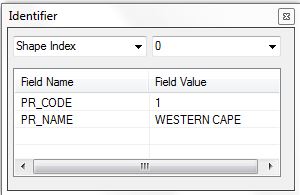 What is spatial data?

How is it useful?

Spatial Data Structure

gpsmap

Graphically

Syntax

Demo

How it works

Acknowled -gments
.dbf in more detail
.dbf records merge to .shp file with a one to many relationship.
What is spatial data?

How is it useful?

Spatial Data Structure

gpsmap

Graphically

Syntax

Demo

How it works

Acknowled -gments
gpsmap: Introduction
gpsmap; a user written Stata command to map a gps coordinates onto a Shapefile. 
It produces two main outputs:
Output 1
Binary variable indicating whether the GPS coordinates were mapped to the .shp
Output 2
Where the coordinates were mapped, gpsmap returns the attribute table from the .dbf file.
What is spatial data?

How is it useful?

Spatial Data Structure

gpsmap

Graphically

Syntax

Demo

How it works

Acknowled -gments
gpsmap: Explained graphically
Map GPS coordinates: (Latitude 31.58769, Longitude -32.34962)
Output 1:
Determine if the given GPS coordinates fall within the bounds of the polygon
What is spatial data?

How is it useful?

Spatial Data Structure

gpsmap

Graphically

Syntax

Demo

How it works

Acknowled -gments
gpsmap: Explained graphically
Map GPS coordinates: (Latitude 31.58769, Longitude -32.34962)
Output 2:
Where points map to polygon attribute table is returned.
What is spatial data?

How is it useful?

Spatial Data Structure

gpsmap

Graphically

Syntax

Demo

How it works

Acknowled -gments
gpsmap: Syntax
Syntax
   gpsmap using shapefilename [if] , 
   latitude(variable) longitude(variable)       [options]
   
Options
   valid(newvar) 
   prefix(string) 
   keepusing(varlist)
What is spatial data?

How is it useful?

Spatial Data Structure

gpsmap

Graphically

Syntax

Demo

How it works

Acknowled -gments
gpsmap: Demonstration
Input: Shapefile of South Africa’s boundary
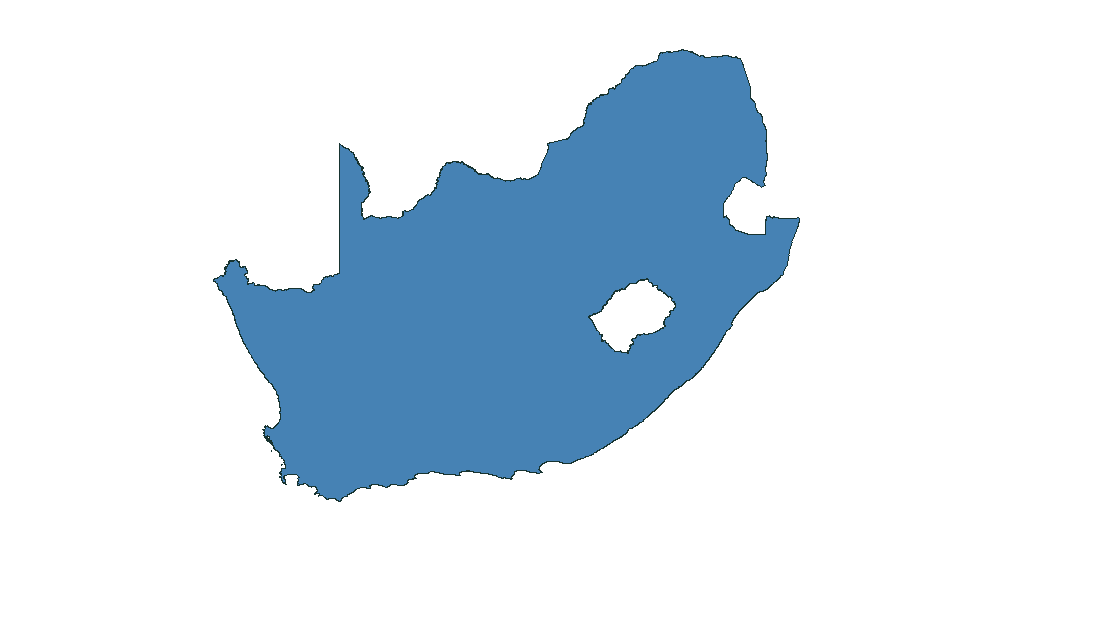 What is spatial data?

How is it useful?

Spatial Data Structure

gpsmap

Graphically

Syntax

Demo

How it works

Acknowled -gments
gpsmap: Demonstration
Input: GPS coordinates
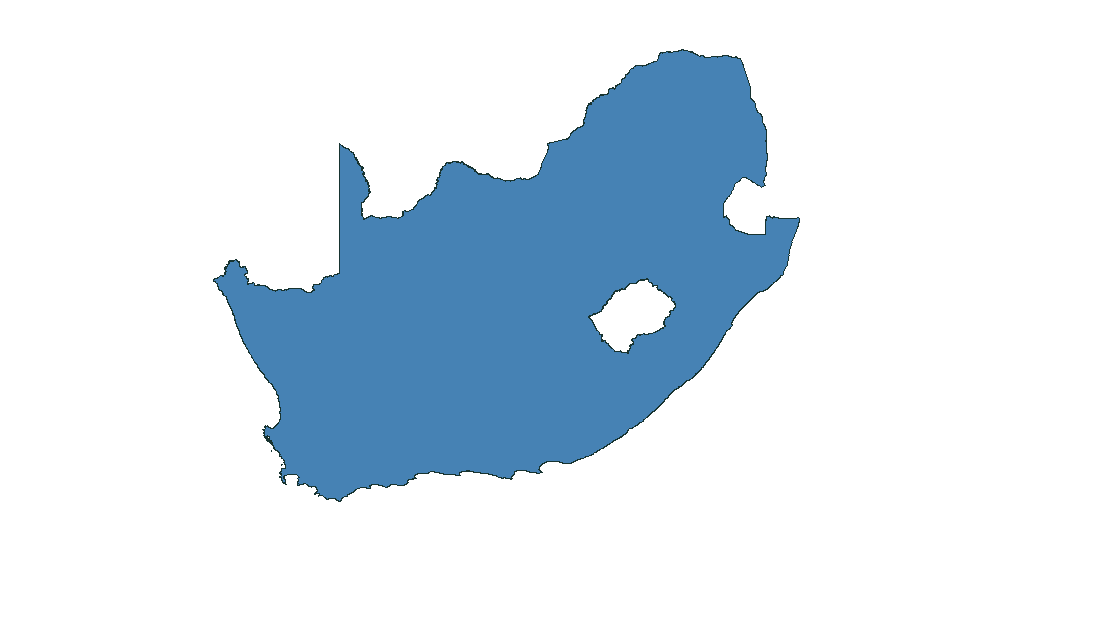 What is spatial data?

How is it useful?

Spatial Data Structure

gpsmap

Graphically

Syntax

Demo

How it works

Acknowled -gments
gpsmap: Demonstration
Input: GPS coordinates
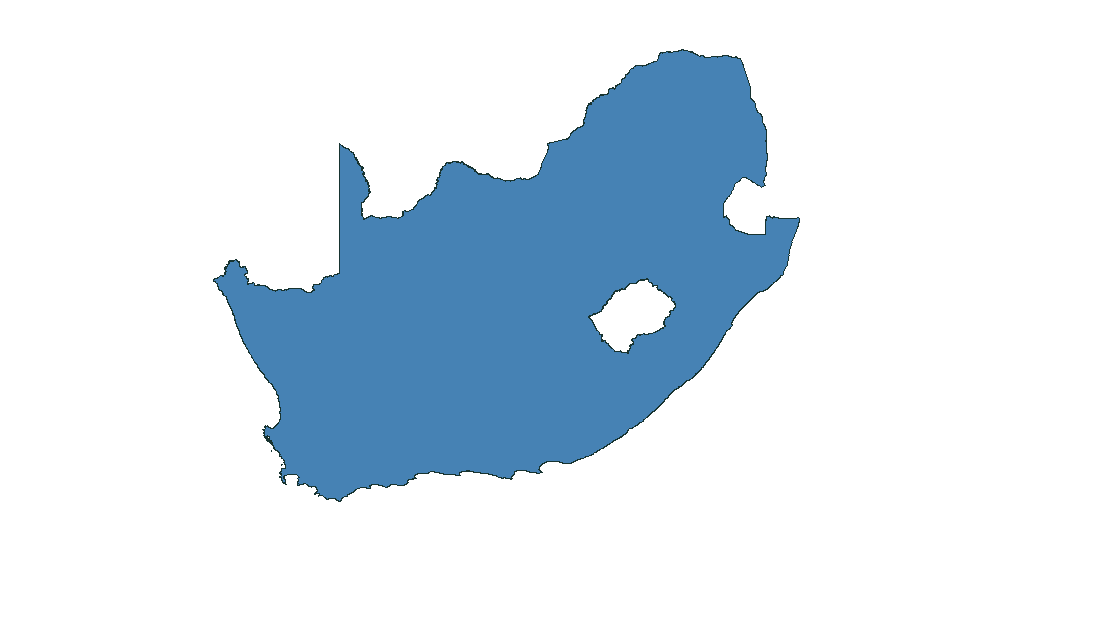 What is spatial data?

How is it useful?

Spatial Data Structure

gpsmap

Graphically

Syntax

Demo

How it works

Acknowled -gments
gpsmap: Demonstration
Input: GPS coordinates
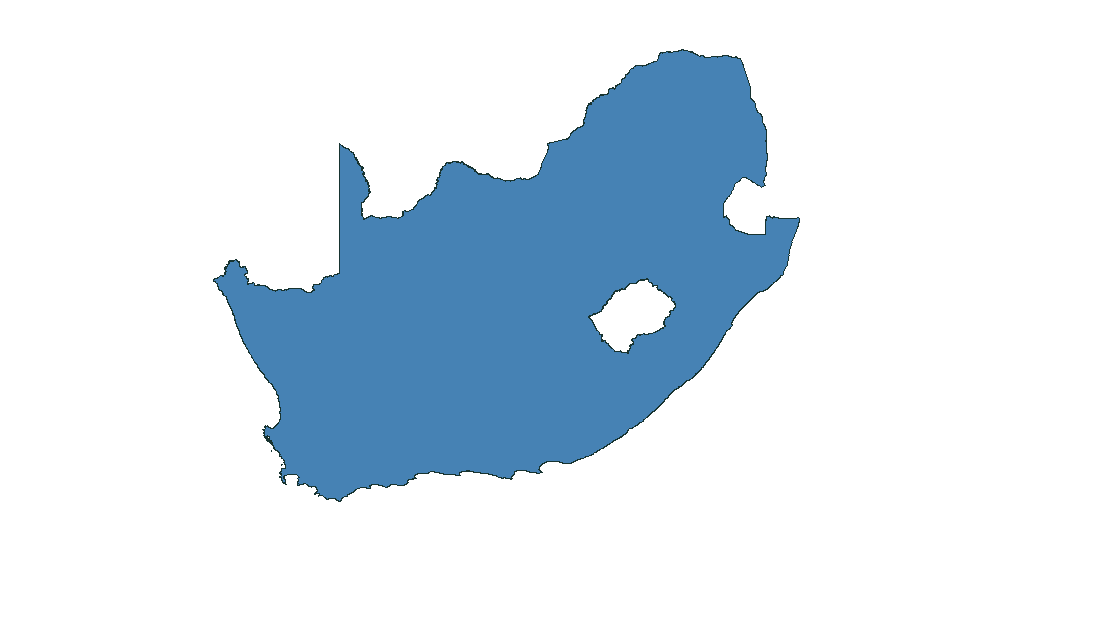 What is spatial data?

How is it useful?

Spatial Data Structure

gpsmap

Graphically

Syntax

Demo

How it works

Acknowled -gments
gpsmap: Demonstration
Input: GPS coordinates
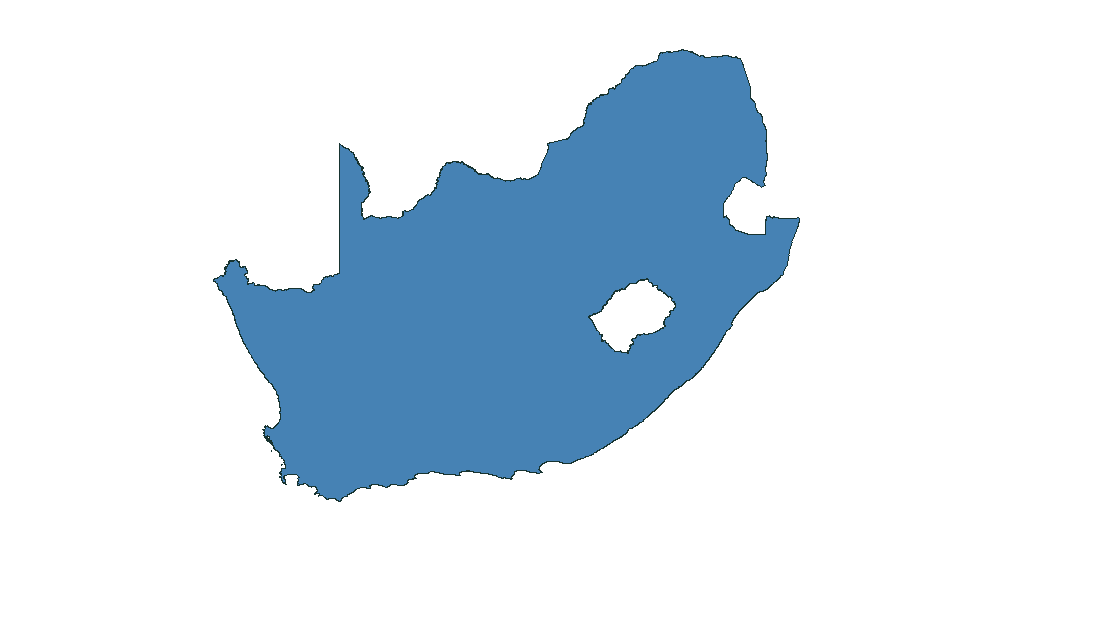 What is spatial data?

How is it useful?

Spatial Data Structure

gpsmap

Graphically

Syntax

Demo

How it works

Acknowled -gments
gpsmap: Demonstration
Input: GPS coordinates
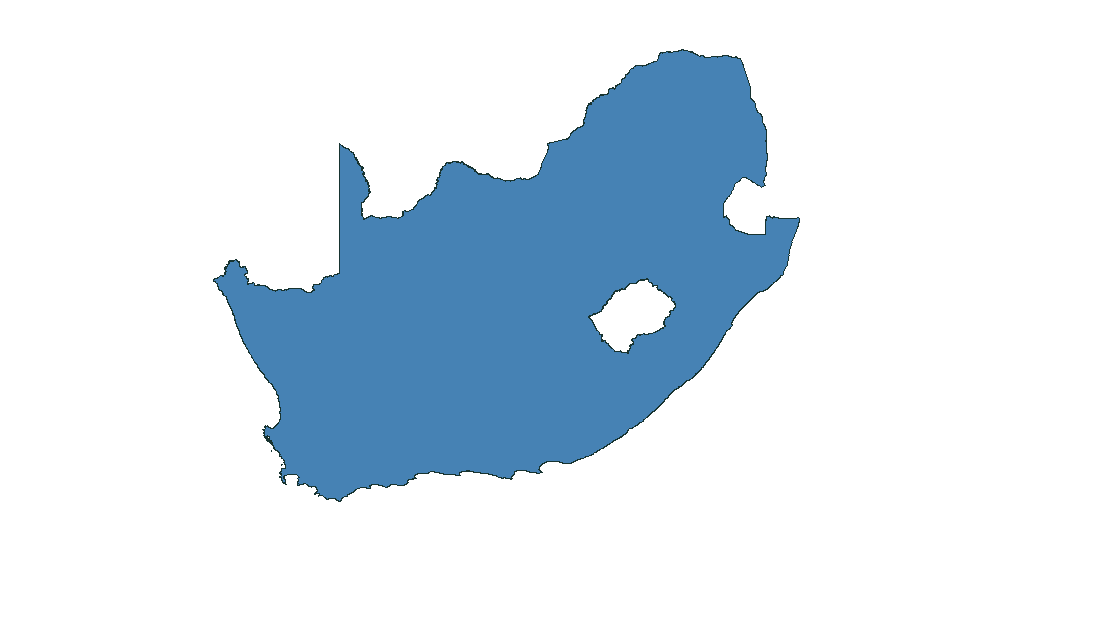 What is spatial data?

How is it useful?

Spatial Data Structure

gpsmap

Graphically

Syntax

Demo

How it works

Acknowled -gments
gpsmap: Demonstration
gpsmap using  “C:\Users\Tim\Desktop\geo_coding\SOU_outline_SHP\SOU_outline.shp”,   
latitude(Latitude) longitude(Longitude) valid(demo_valid)
What is spatial data?

How is it useful?

Spatial Data Structure

gpsmap

Graphically

Syntax

Demo

How it works

Acknowled -gments
gpsmap: Demonstration
gpsmap using  “C:\Users\Tim\Desktop\geo_coding\SOU_outline_SHP\SOU_outline.shp”,   
latitude(Latitude) longitude(Longitude) valid(demo_valid)

Run time 0.11 seconds
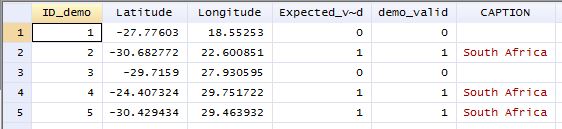 [Speaker Notes: Running time depends on both the number of gps coords from Stata and the size of the shapefile. Larger shape files will t]
What is spatial data?

How is it useful?

Spatial Data Structure

gpsmap

Graphically

Syntax

Demo

How it works

Acknowled -gments
gpsmap: Demonstration
gpsmap using  “C:\Users\Tim\Desktop\geo_coding\SOU_outline_SHP\SOU_outline.shp”,   
latitude(Latitude) longitude(Longitude) valid(demo_valid)

Run time 0.11 seconds
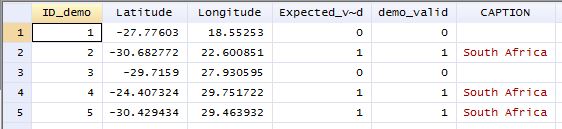 [Speaker Notes: Expected value and the actual value exactly the same.]
What is spatial data?

How is it useful?

Spatial Data Structure

gpsmap

Graphically

Syntax

Demo

How it works

Acknowled -gments
gpsmap: Demonstration
gpsmap using  “C:\Users\Tim\Desktop\geo_coding\SOU_outline_SHP\SOU_outline.shp”,   
latitude(Latitude) longitude(Longitude) valid(demo_valid)

Run time 0.11 seconds
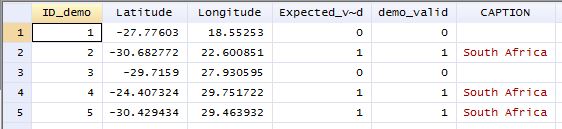 [Speaker Notes: Caption demonstrates that the attribute table is being brought in. The attribute can be one or may variables and can contain all sorts of data, depends on the Shapefile author.]
What is spatial data?

How is it useful?

Spatial Data Structure

gpsmap

Graphically

Syntax

Demo

How it works

Acknowled -gments
gpsmap: How it works
Gpsmap is made up of four main sub-routines

.dbf reader
.shp header reader
.shp polygon reader
Point in polygon ray casting routine
What is spatial data?

How is it useful?

Spatial Data Structure

gpsmap

Graphically

Syntax

Demo

How it works

Acknowled -gments
.dbf reader
The .dbf reader reads the attribute table into Stata.

Controls for length of variable names 32 characters or less.
Imports all data as string format into Stata and then gets Stata to convert to numeric where applicable.
Due to this all variables are limited to 244 characters long.
What is spatial data?

How is it useful?

Spatial Data Structure

gpsmap

Graphically

Syntax

Demo

How it works

Acknowled -gments
.shp header reader
The .shp reader reads the polygon headers into Mata.
Each polygon shape has a header record in the Shapefile, the record contains:

The polygon number in the shape file, i.e. record number.
The bounding box
Min X, Max X, Min Y, Min Y
The start position of the polygon shape in the Shapefile.
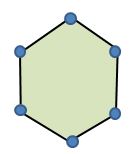 What is spatial data?

How is it useful?

Spatial Data Structure

gpsmap

Graphically

Syntax

Demo

How it works

Acknowled -gments
.shp polygon reader
The .shp polygon reader reads a specific polygon from the Shapefile into Mata

Each GPS point from Stata is compared with the Max and Min values in the polygon header tables, selecting the most likely polygon that it will fall into.

Each selected polygon is then read in using the polygon reader.

Done for both performance and memory efficiency.
What is spatial data?

How is it useful?

Spatial Data Structure

gpsmap

Graphically

Syntax

Demo

How it works

Acknowled -gments
Point in polygon routine
So far:
Polygon headers have been read in.
Most likely polygon have been identified and read in.
Now determine which polygon out of the likely polygon the GPS point falls into.
What is spatial data?

How is it useful?

Spatial Data Structure

gpsmap

Graphically

Syntax

Demo

How it works

Acknowled -gments
Point in polygon routine
A ray casting routine is used making use of the odd even rule.
Rule states: If a point lies within a polygon then the a ray cast from that point to infinity, will intersect the border of the polygon an odd number of times if it lies within the polygon.
What is spatial data?

How is it useful?

Spatial Data Structure

gpsmap

Graphically

Syntax

Demo

How it works

Acknowled -gments
Point in polygon routine
A ray casting routine is used making use of the odd even rule.
Rule states: If a point lies within a polygon then the a ray cast from that point to infinity, will intersect the border of the polygon an odd number of times if it lies within the polygon.
What is spatial data?

How is it useful?

Spatial Data Structure

gpsmap

Graphically

Syntax

Demo

How it works

Acknowled -gments
Point in polygon routine
A ray casting routine is used making use of the odd even rule.
Rule states: If a point lies within a polygon then the a ray cast from that point to infinity, will intersect the border of the polygon an odd number of times if it lies within the polygon.
∞
What is spatial data?

How is it useful?

Spatial Data Structure

gpsmap

Graphically

Syntax

Demo

How it works

Acknowled -gments
Point in polygon routine
A ray casting routine is used making use of the odd even rule.
Rule states: If a point lies within a polygon then the a ray cast from that point to infinity, will intersect the border of the polygon an odd number of times if it lies within the polygon.
Odd # intersections ∴ inside
1
What is spatial data?

How is it useful?

Spatial Data Structure

gpsmap

Graphically

Syntax

Demo

How it works

Acknowled -gments
Point in polygon routine
A ray casting routine is used making use of the odd even rule.
Rule states: If a point lies within a polygon then the a ray cast from that point to infinity, will intersect the border of the polygon an odd number of times if it lies within the polygon.
Even # intersections ∴ Outside
1
2
What is spatial data?

How is it useful?

Spatial Data Structure

gpsmap

Graphically

Syntax

Demo

How it works

Acknowled -gments
Point in polygon routine
Calculating the intersections.
Calculated the X coordinate of the intersection given Y.
Between a horizontal ray cast from point of interest and the borders of the polygon.
Count number of determined X results that are greater than or equal to the X value for the point of interest.
If count is Odd then inside, if count is even then outside
What is spatial data?

How is it useful?

Spatial Data Structure

gpsmap

Graphically

Syntax

Demo

How it works

Acknowled -gments
Acknowledgments and thanks
Kevin Crow 
shp2dta

Reza C. Daniels and Sibongile Musundwa
Co-authors and testing

Louise De Villiers, Michelle Chinhema and the rest of the NIDS team. 
Support utilization and testing gpsmap.

Email: tslbrophy@gmail.com 
Nids: http://www.nids.uct.ac.za